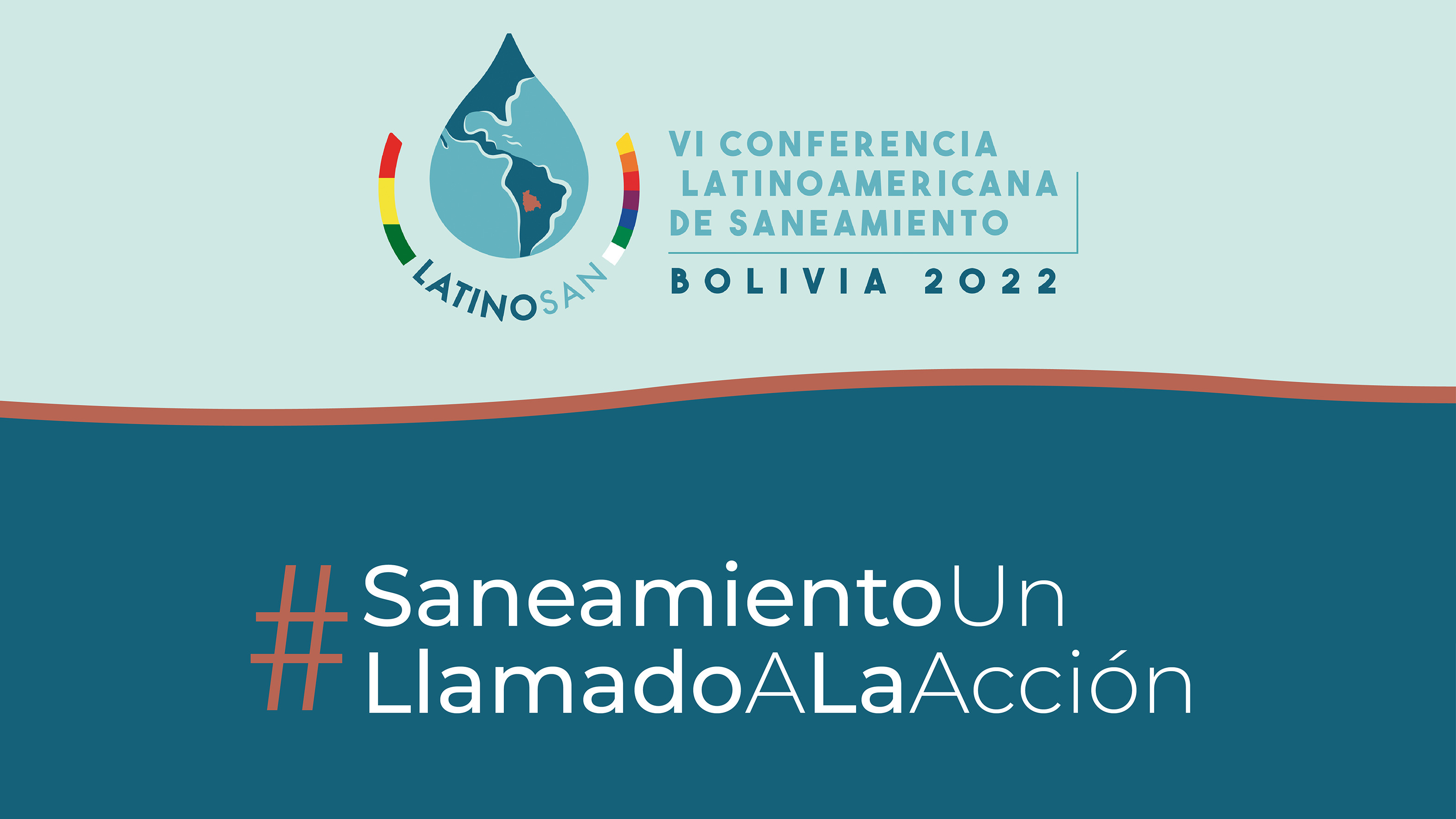 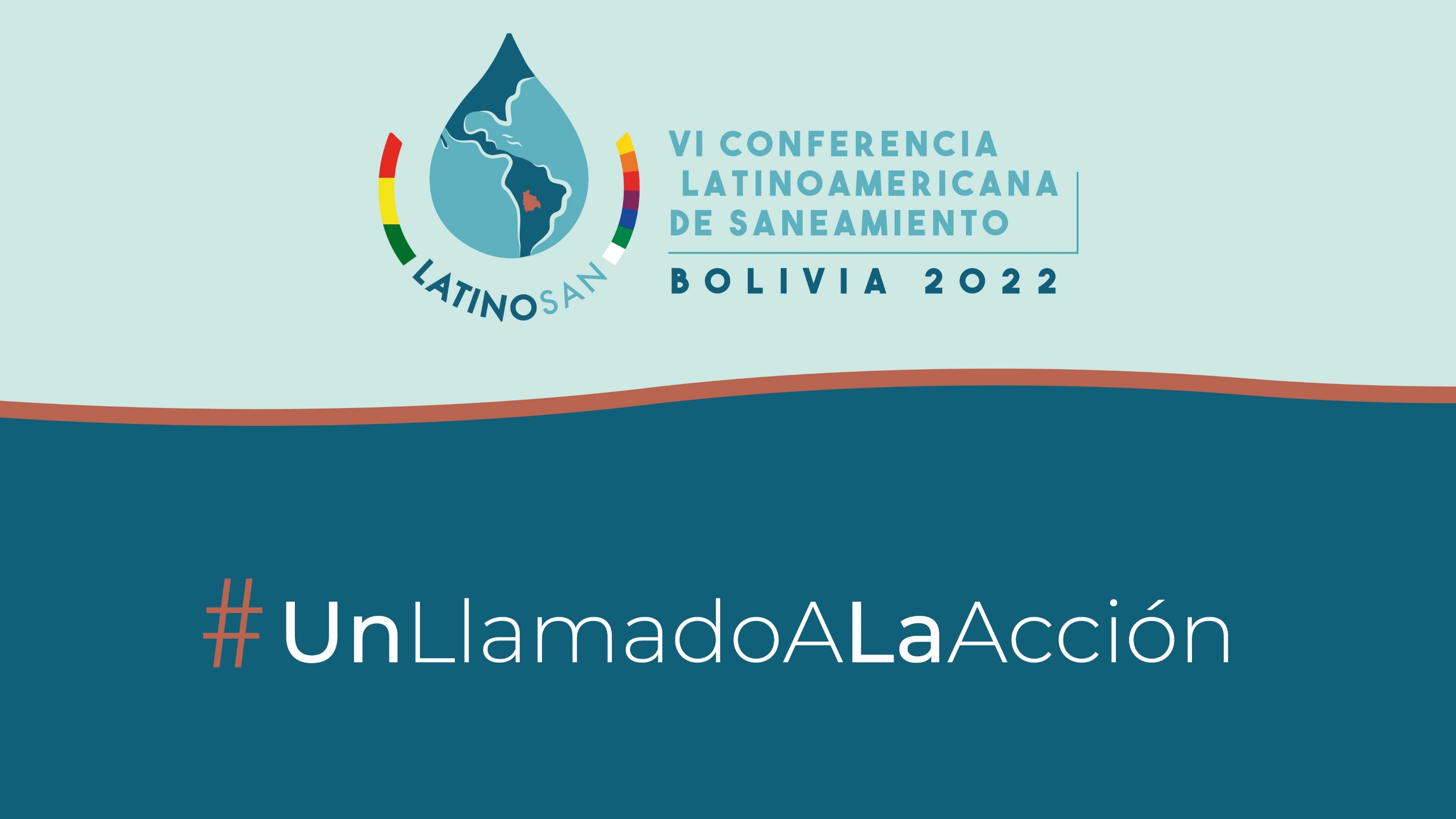 [Speaker Notes: Esta dispositiva sirve como Pantalla inicial]
Ex Constituyente del proceso histórico que ha vivido Chile, para elaborar una propuesta de nueva Constitución. Gloria fue dirigenta de la Federación Nacional de Agua Potable Rural FENAPRU desde su creación en 2005. Organización conformada por 7 Asociaciones provinciales y regionales del país en ese entonces. En el año 2014 asume como Presidenta de la FENAPRU para trabajar en defensa de la gestión comunitaria de este bien esencial en las zonas rurales del país, ante la solicitud de las empresas sanitarias de privatizar las cooperativas y comités de Agua Potable Rural de Chile.
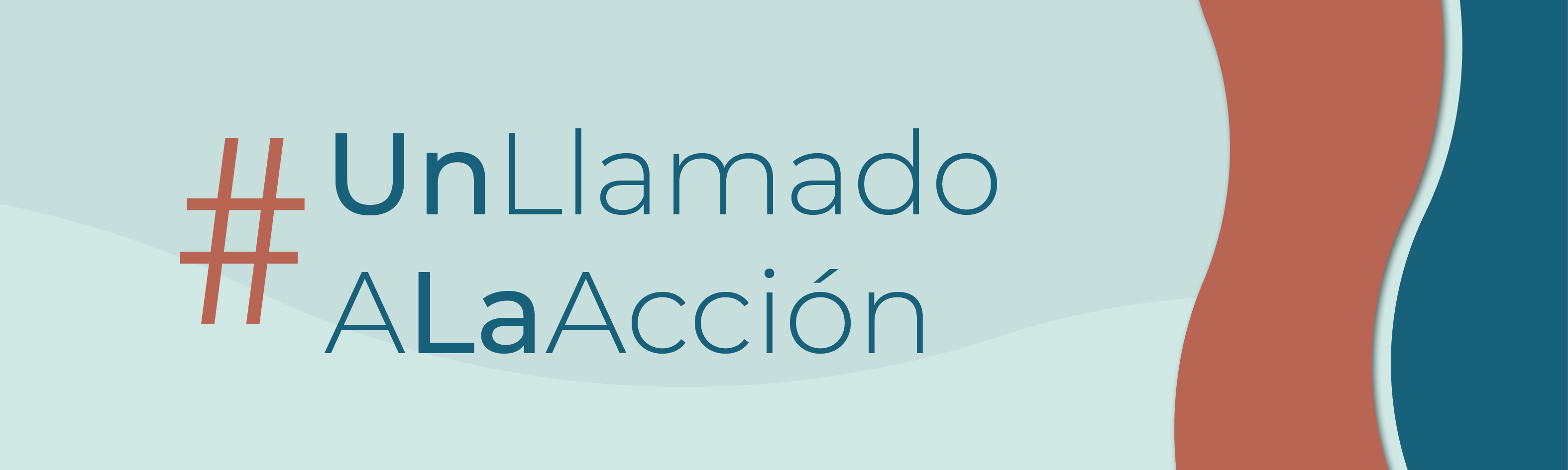 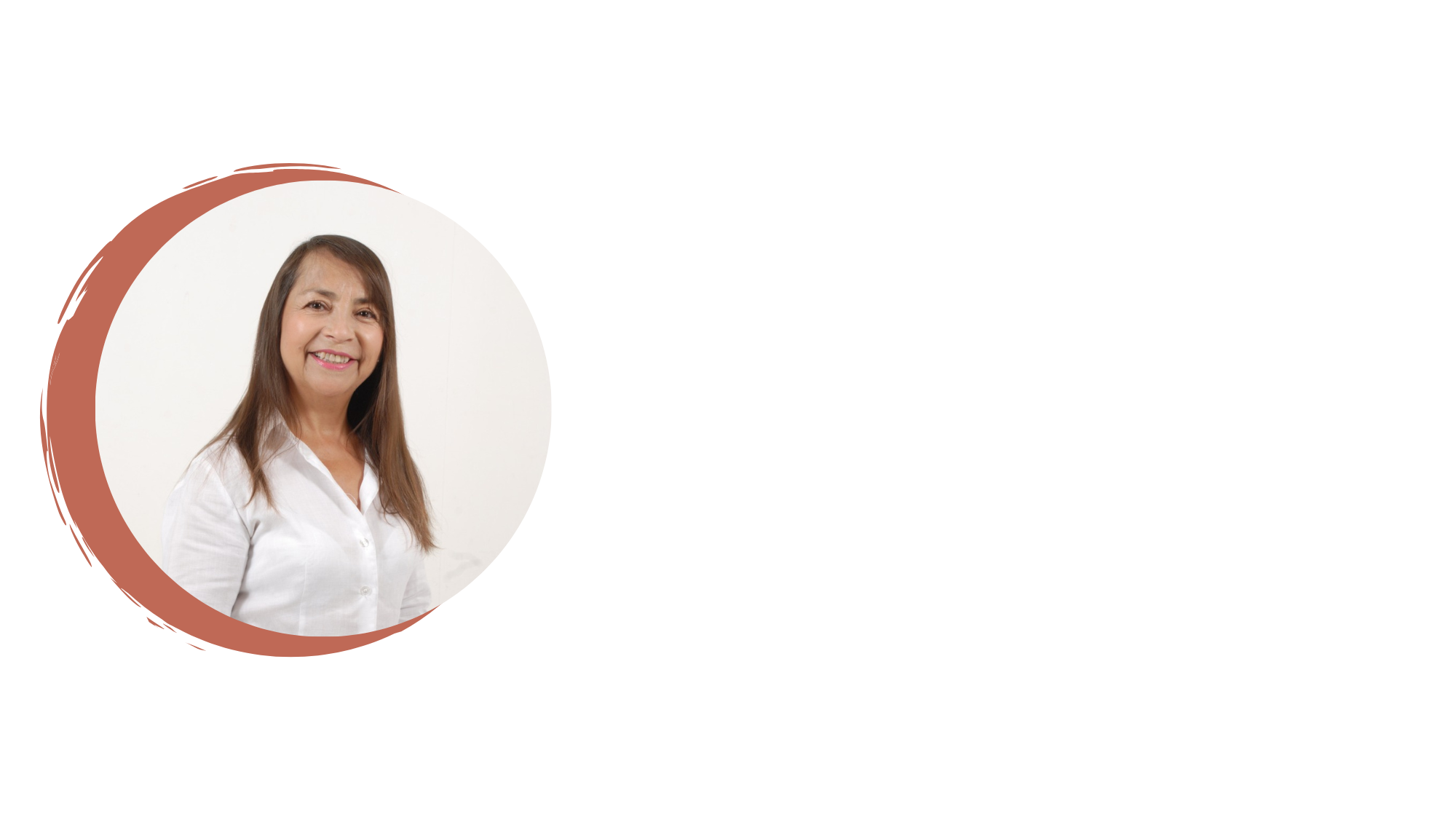 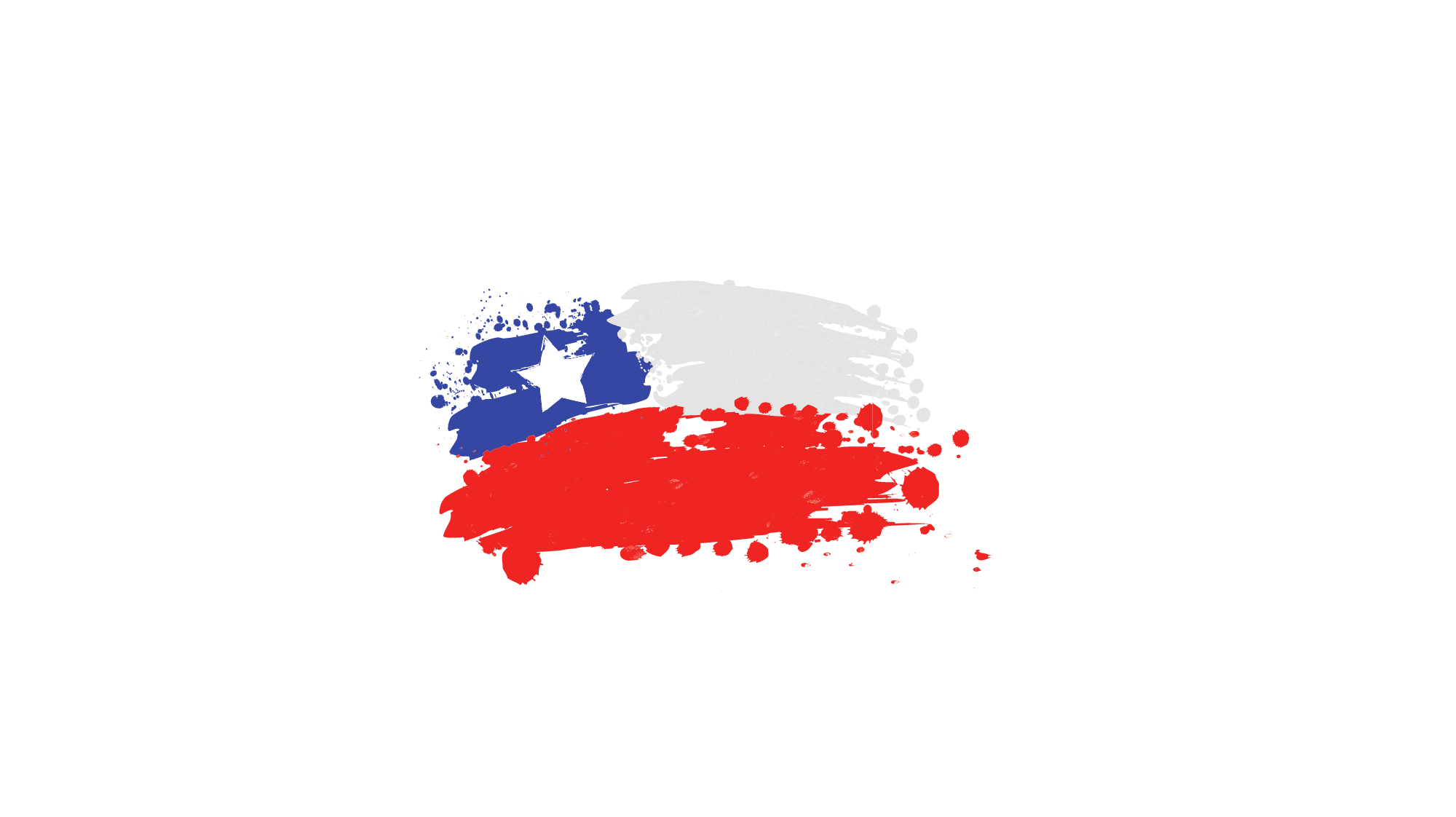 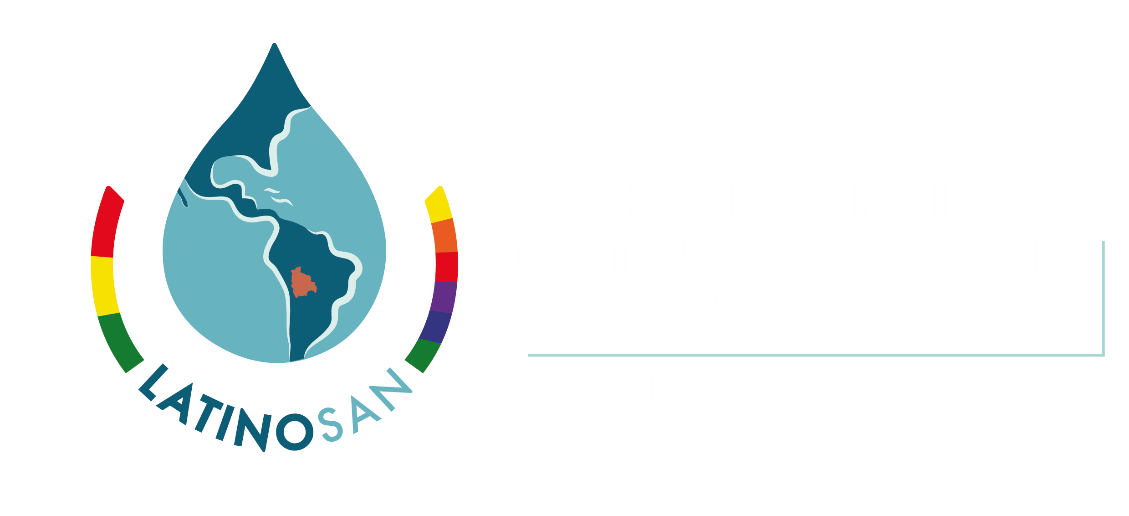 Gloria Alvarado
[Speaker Notes: Diapositiva para Hoja de vida del expositor/a]
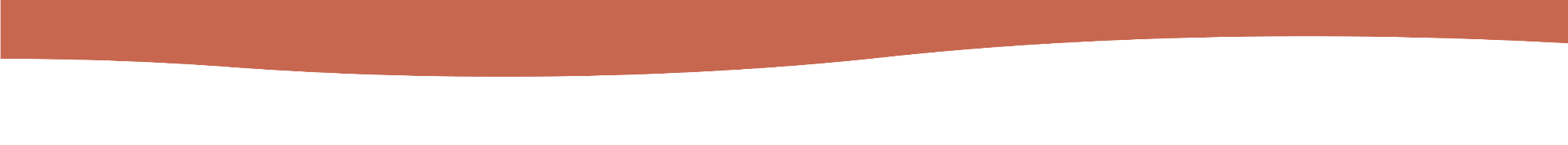 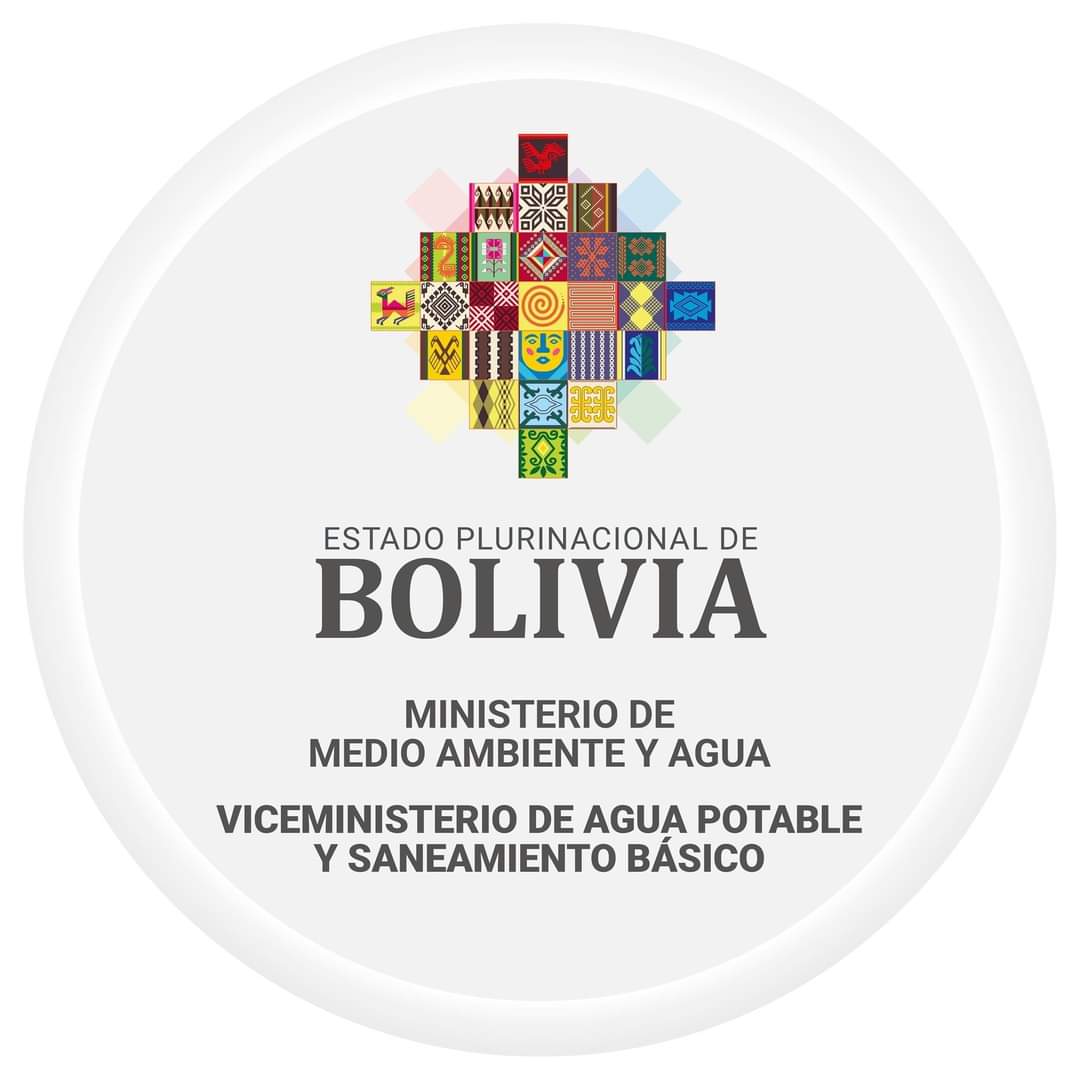 “Experiencia en incidencia en política pública en Chile,
desde la Gestión Comunitaria de Agua Potable rural”
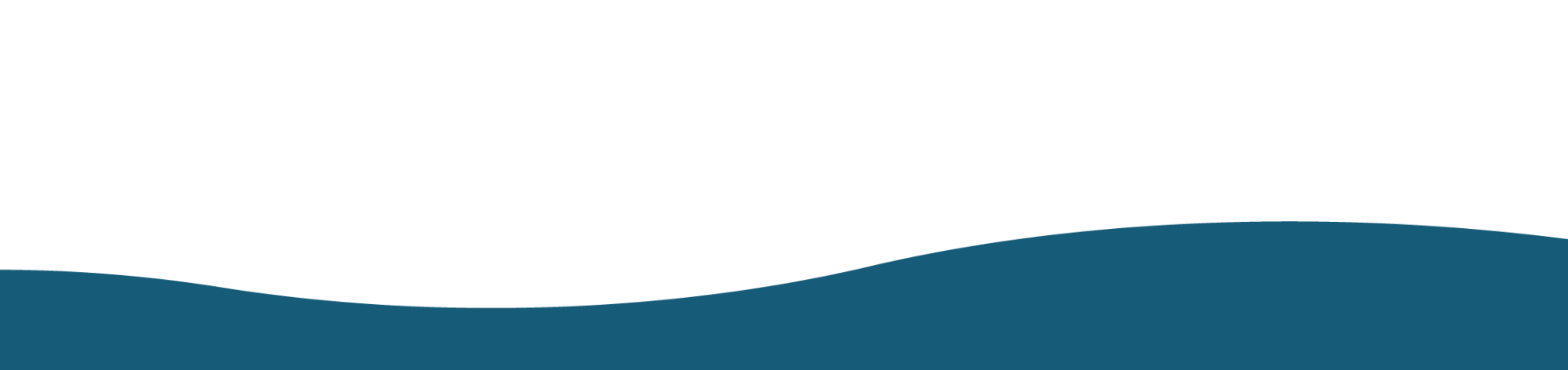 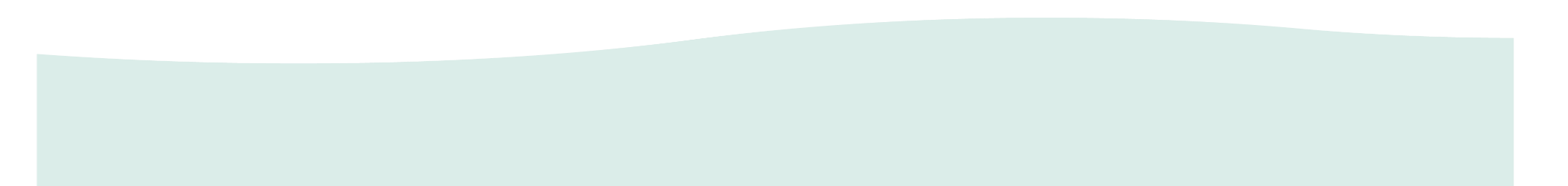 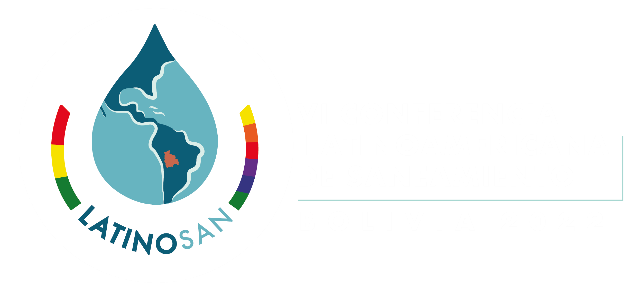 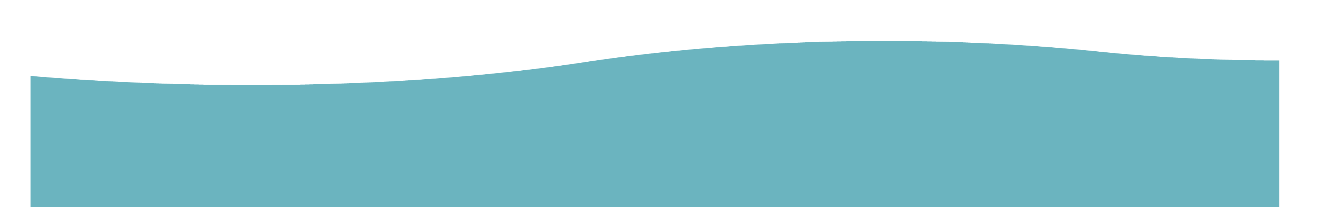 [Speaker Notes: Esta dispositiva sirve como caratula principal de la presentación. Podrán cambiar la fotografía por una de su preferencia, ya sea vertical u horizontal.]
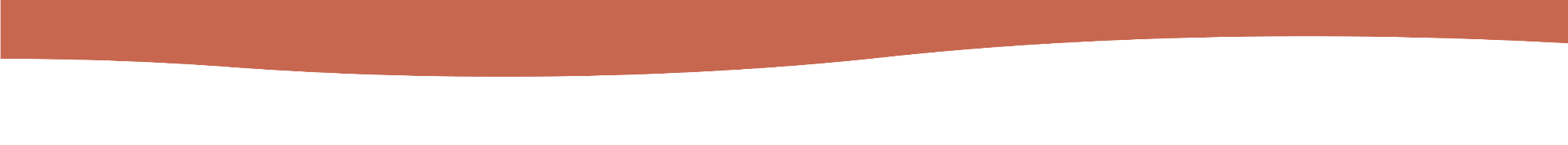 Programa de Agua Potable Rural en Chile
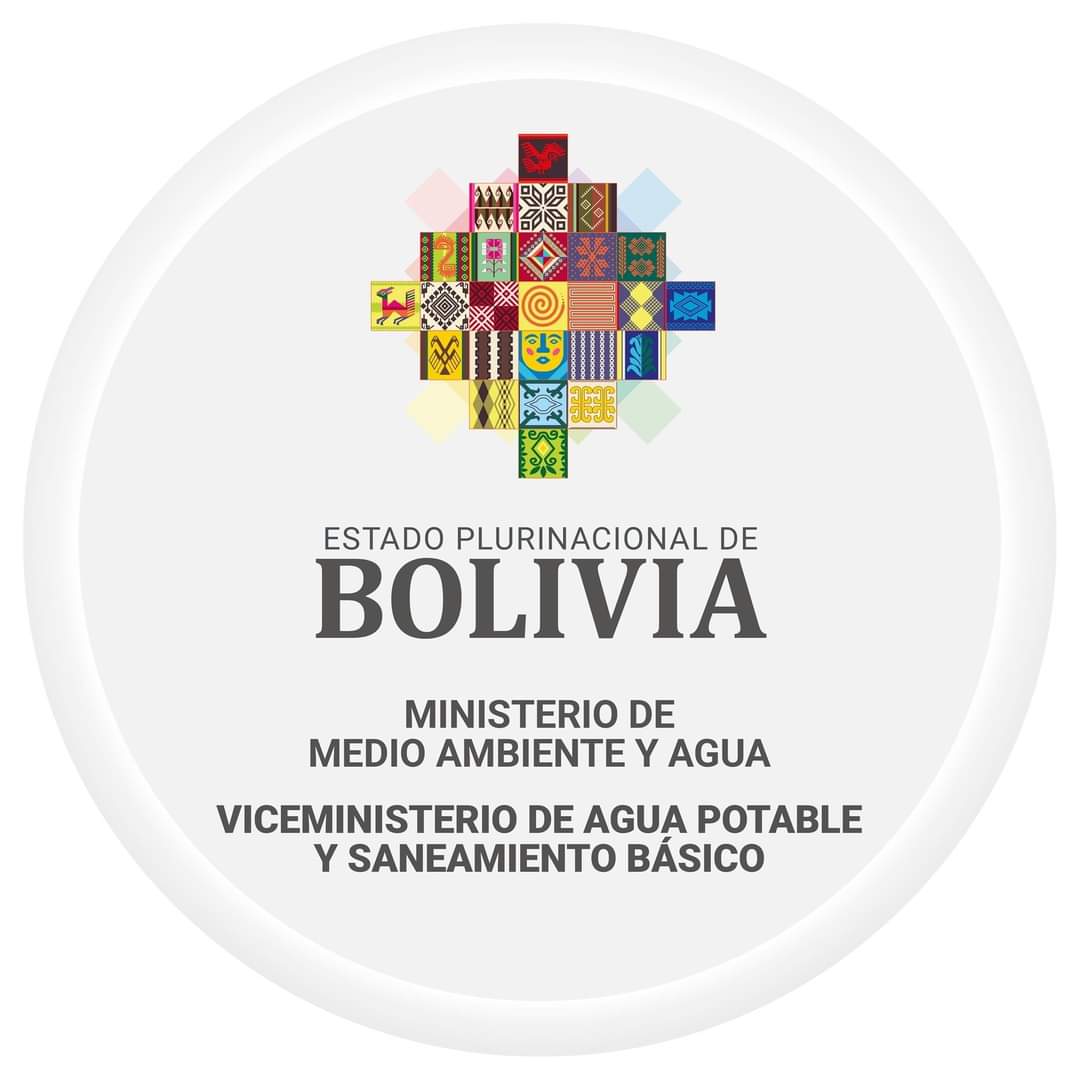 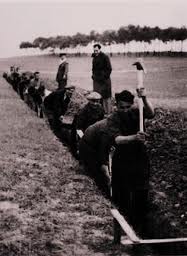 Creado en 1964, Inversión en Infraestructura a través de 4 prestamos BID, luego por el Estado de Chile.
Radicado en Ministerio de Salud luego en Ministerio de Obras Públicas
Comunidades aportaron en la construcción y administran estos sistemas
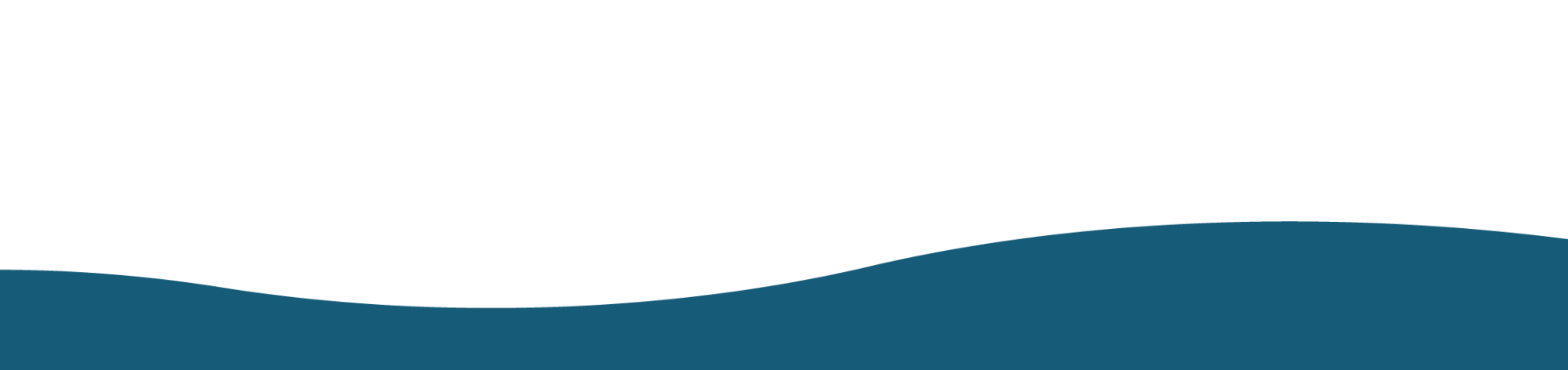 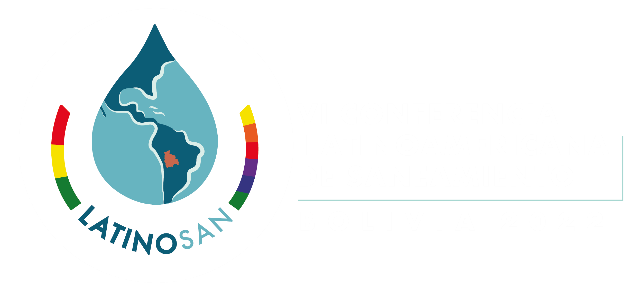 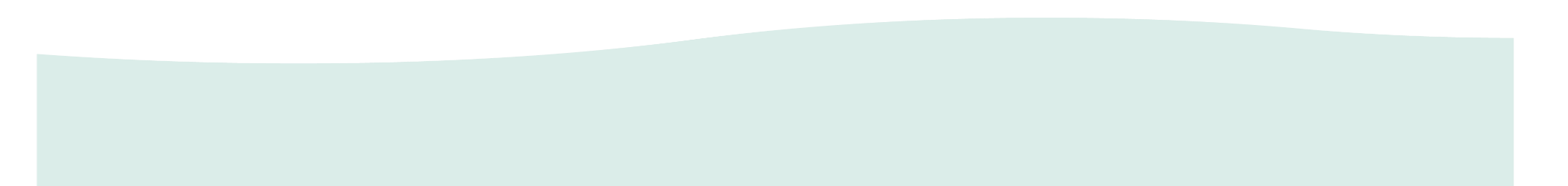 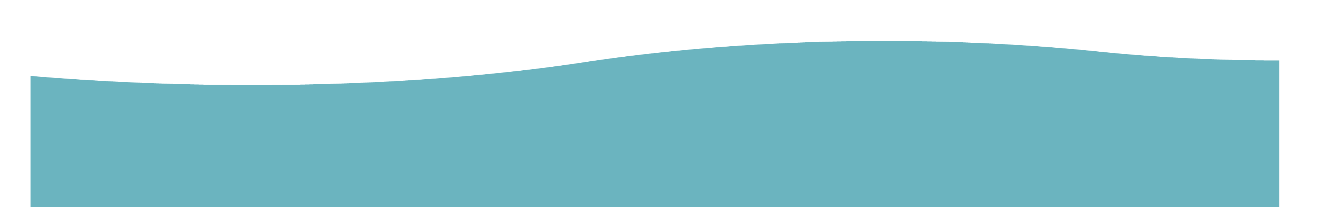 [Speaker Notes: Esta dispositiva sirve como caratula principal de la presentación. Podrán cambiar la fotografía por una de su preferencia, ya sea vertical u horizontal.]
Antecedentes/contexto de la experiencia
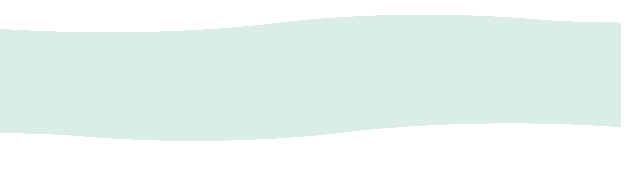 Ausencia de una Institucionalidad
SOLICITUD DE PRIVATIZACION 
AÑO 1999!!
OBJETIVO
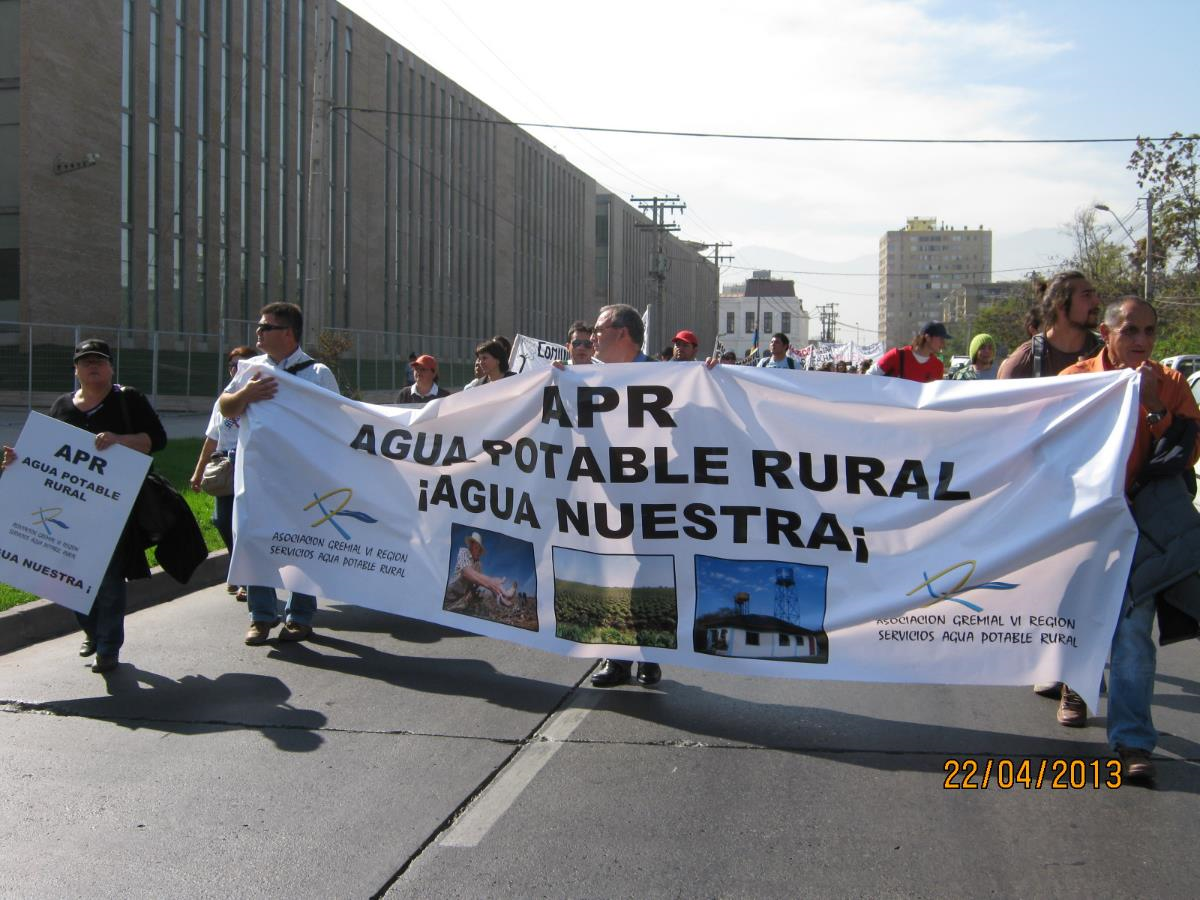 Necesaria la Asociatividad provincial y regional
Solicitar al ejecutivo trabajar en un Marco propio
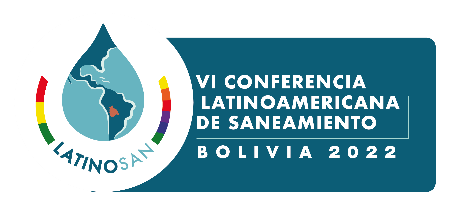 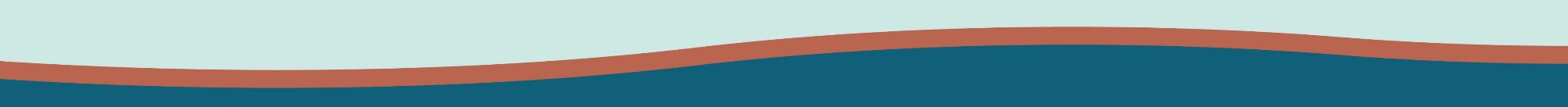 [Speaker Notes: Para presentación de gráficos, infografías y otros similares]
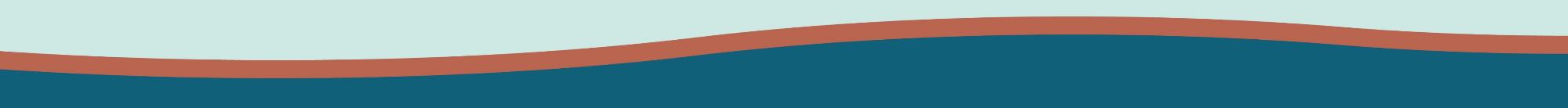 Asociatividad
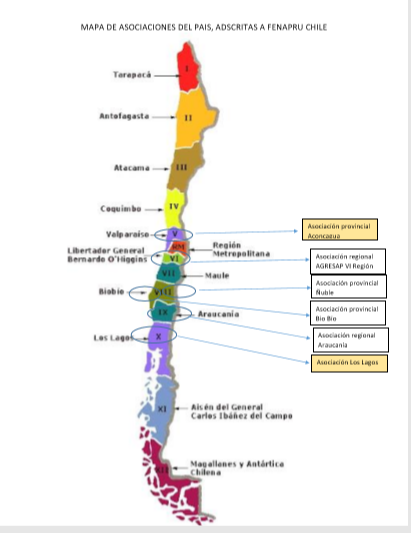 Se crea FENAPRU CHILE el 30 - 08 – 2005, la primera presidente fue mujer.
Para trabajar en  una institucionalidad propia.
Objetivos:
1.- Proteger la forma de administración comunitaria
2.-  Proteger los territorios operacionales
3.- Y blindarnos de la privatización
Para trabajar en comunidad frente a objetivos colectivos
FEDERACIÓN NACIONAL
ASOCIACIONES PROVINCIALES Y REGIONALES
COMITÉ Y COOPERATIVAS
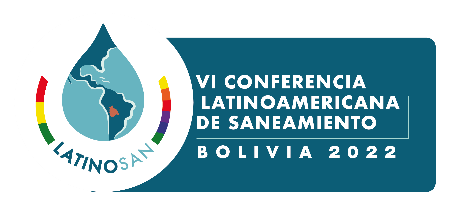 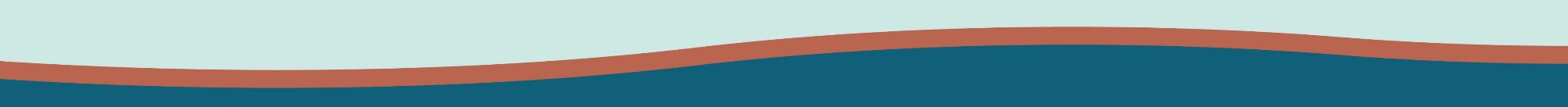 [Speaker Notes: Diapositiva para Subtítulos Nivel 1, con presencia de fotografía y caja de texto. Si requieren la foto puede ser reemplazad por otra o por un gráfico]
Incidiendo en Política Pública
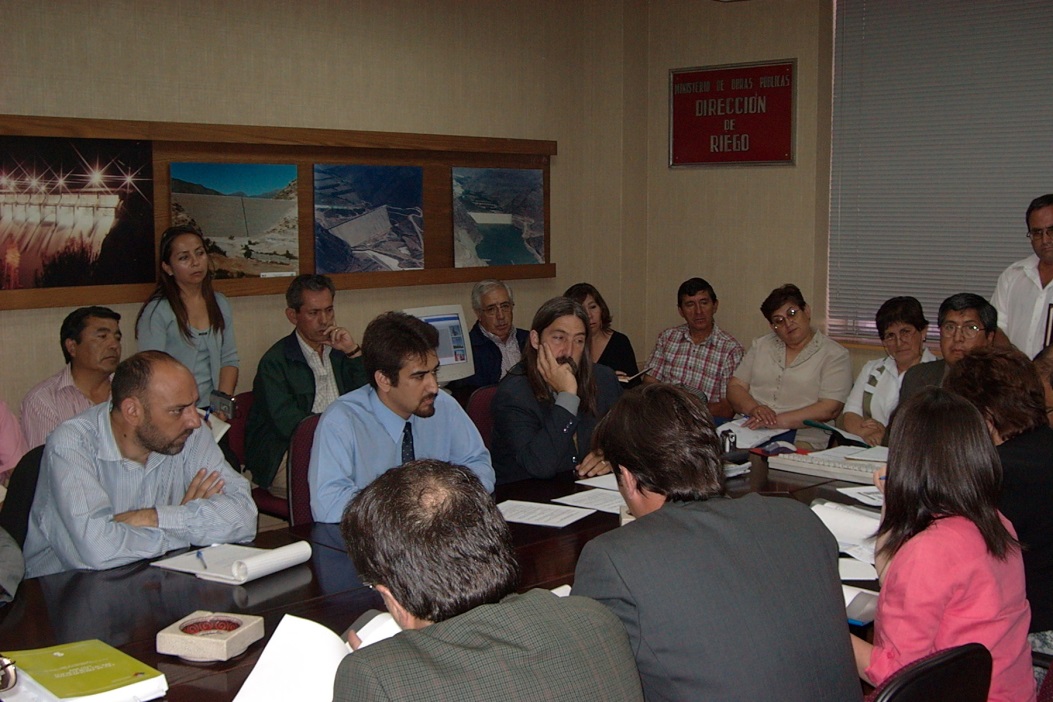 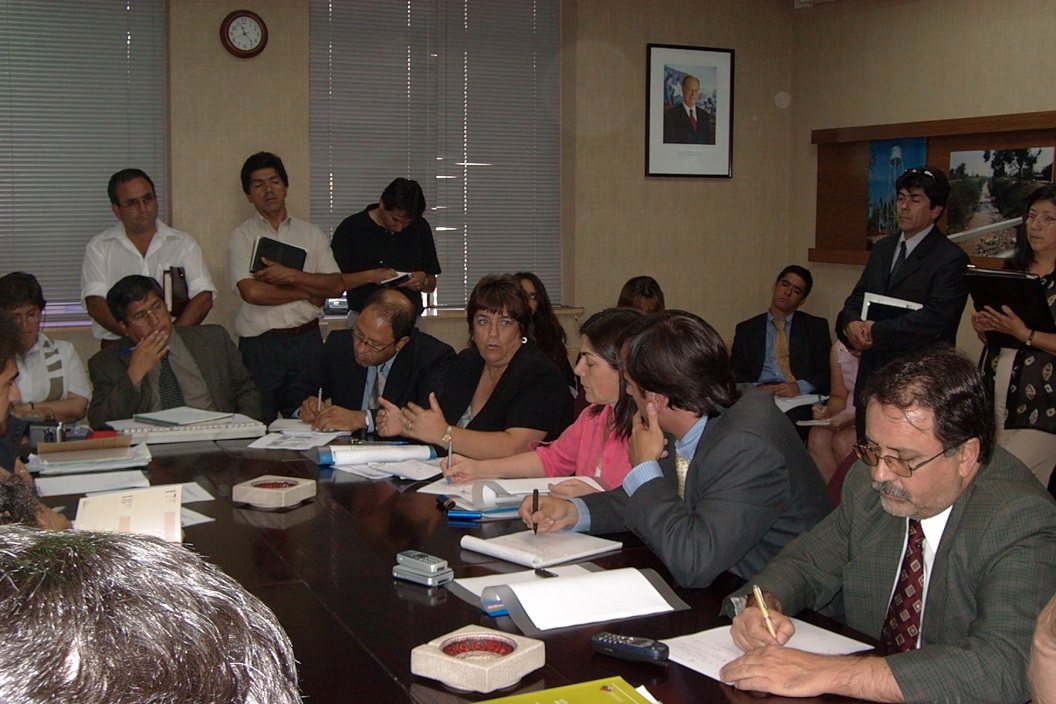 Acciones desarrolladas en la experiencia
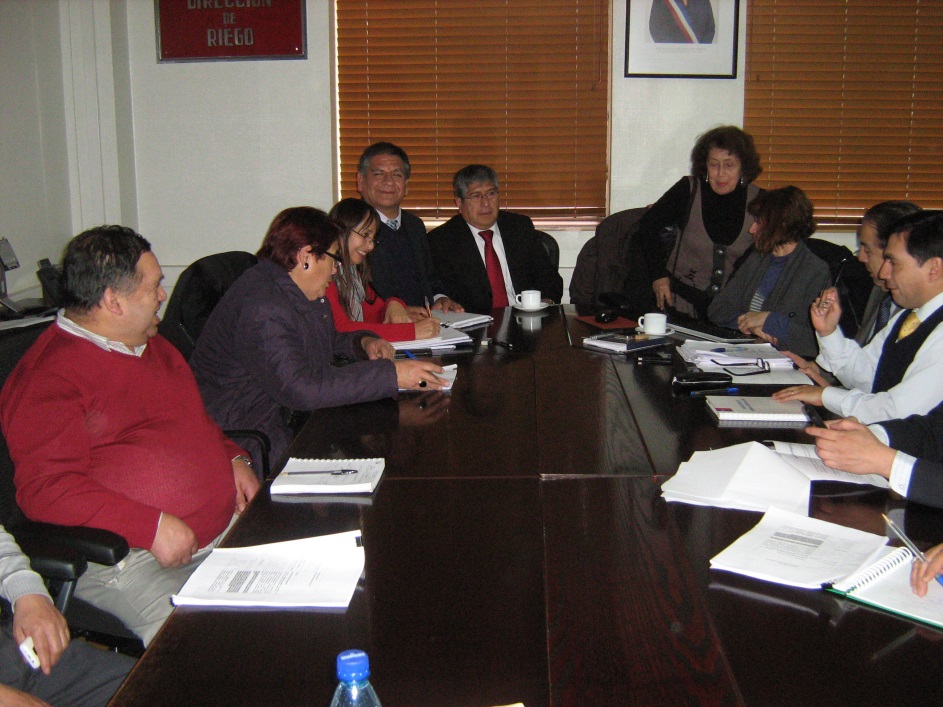 1.- Fortalecer las organizaciones asociativas 2000 a 2001

2.- Tramitación ejecutiva (2002 a 2015) con participación femenina  

Mesas de Trabajo (elaboración)
Firmas Actas de Acuerdo
Firma de Indicaciones sustitutivas
Firma del Proyecto de Ley de SSR año 2008
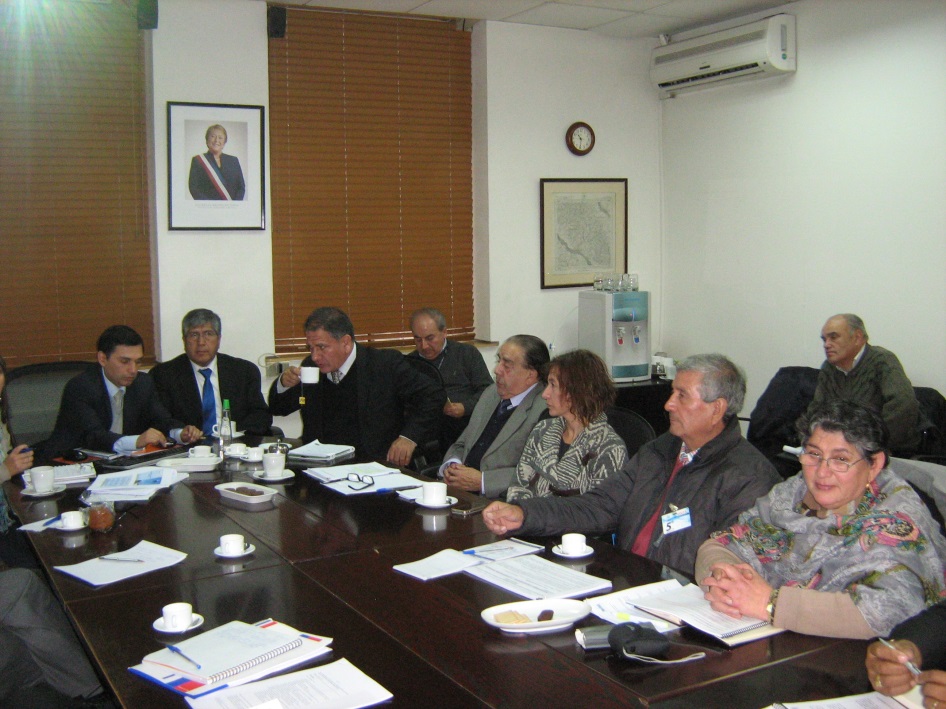 Acciones desarrolladas en la experiencia
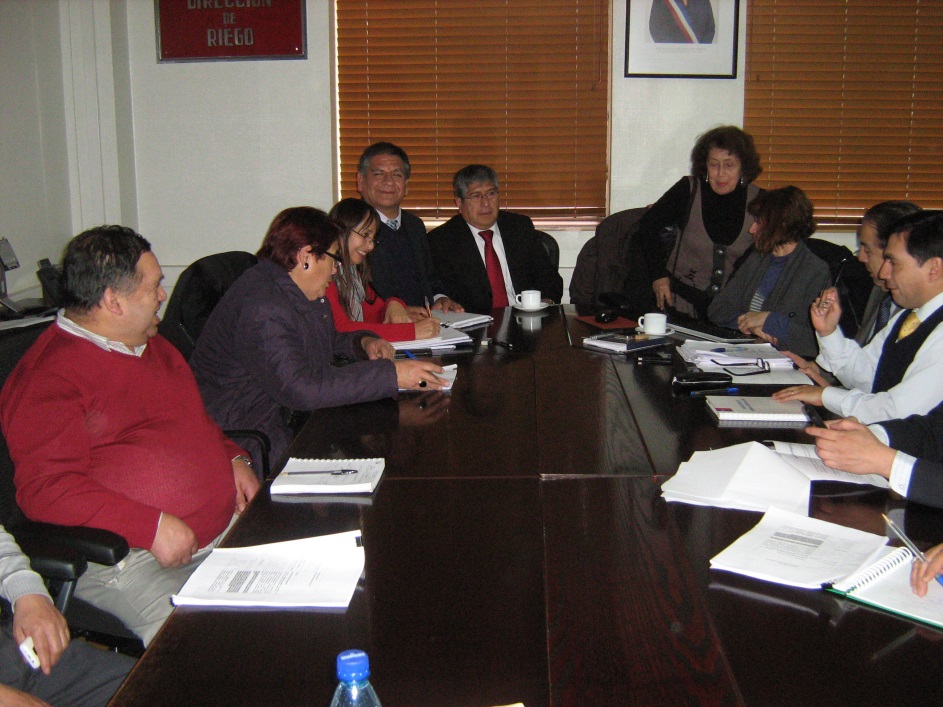 3.- Tramitación Legislativa (2009 a 2016) con participación femenina
Participación en Cámara de Diputados
Participación en Senado
Participación en Sala


4.- Consulta y Difusión del Proyecto de Ley en las regiones
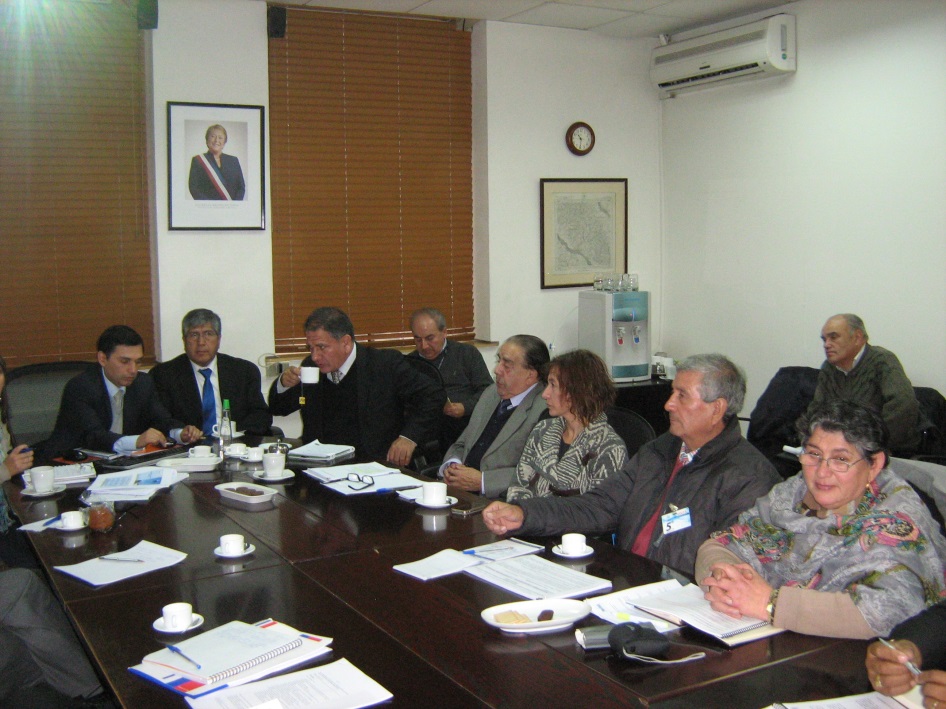 Principales logros
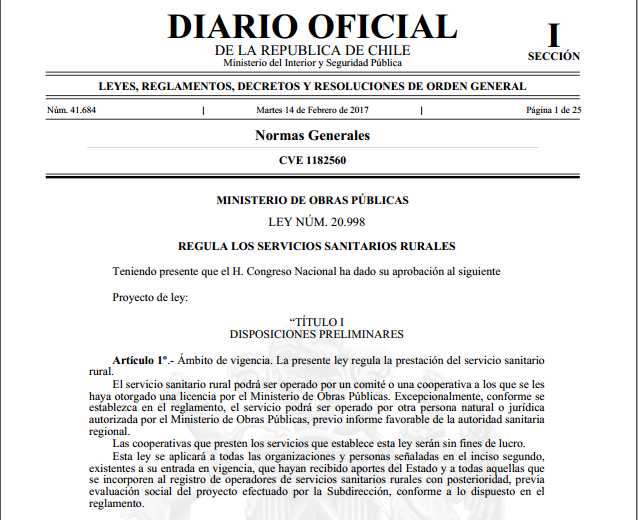 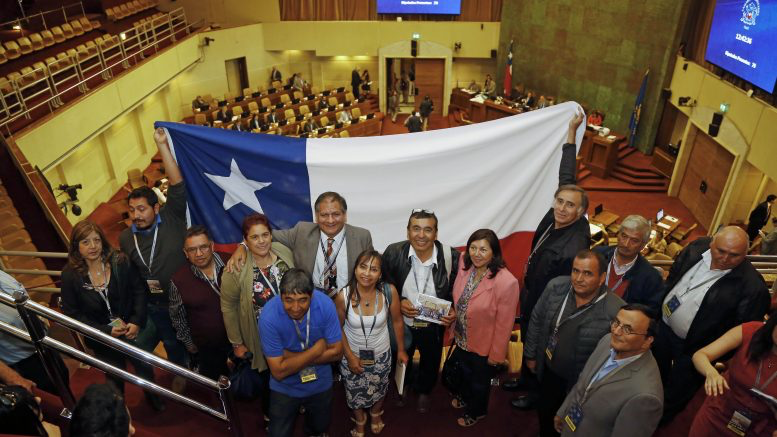 Principales logros
El reconocimiento a las comunidades organizadas
Entrega un estatuto jurídico que regula el funcionamiento de las SSR
Fortalece la capacidad de gestión de los SSR
Define los deberes y derechos de los operadores, así como los de sus socios
Define el rol del Estado
Crea la Subdirección nacional y regionales específicas para los SSR
Incorpora el saneamiento rural al trabajo de los SSR
Fortalece la Asociatividad
Incorpora el sector rural disperso
Protege a la comunidad, (bienes indispensables, fondo de reserva), entre otros
Principales logros
Incidir en política pública
Articulación entre Asociaciones del país en una Federación Nacional
Lograr el reconocimiento de las Autoridades
Empoderarnos como organización
Aprender del tema y de procesos de legislación chilena
Organización nacional se logró posicionar
Que la única agüita que es de tod@s los chilenos siga en manos de las comunidades
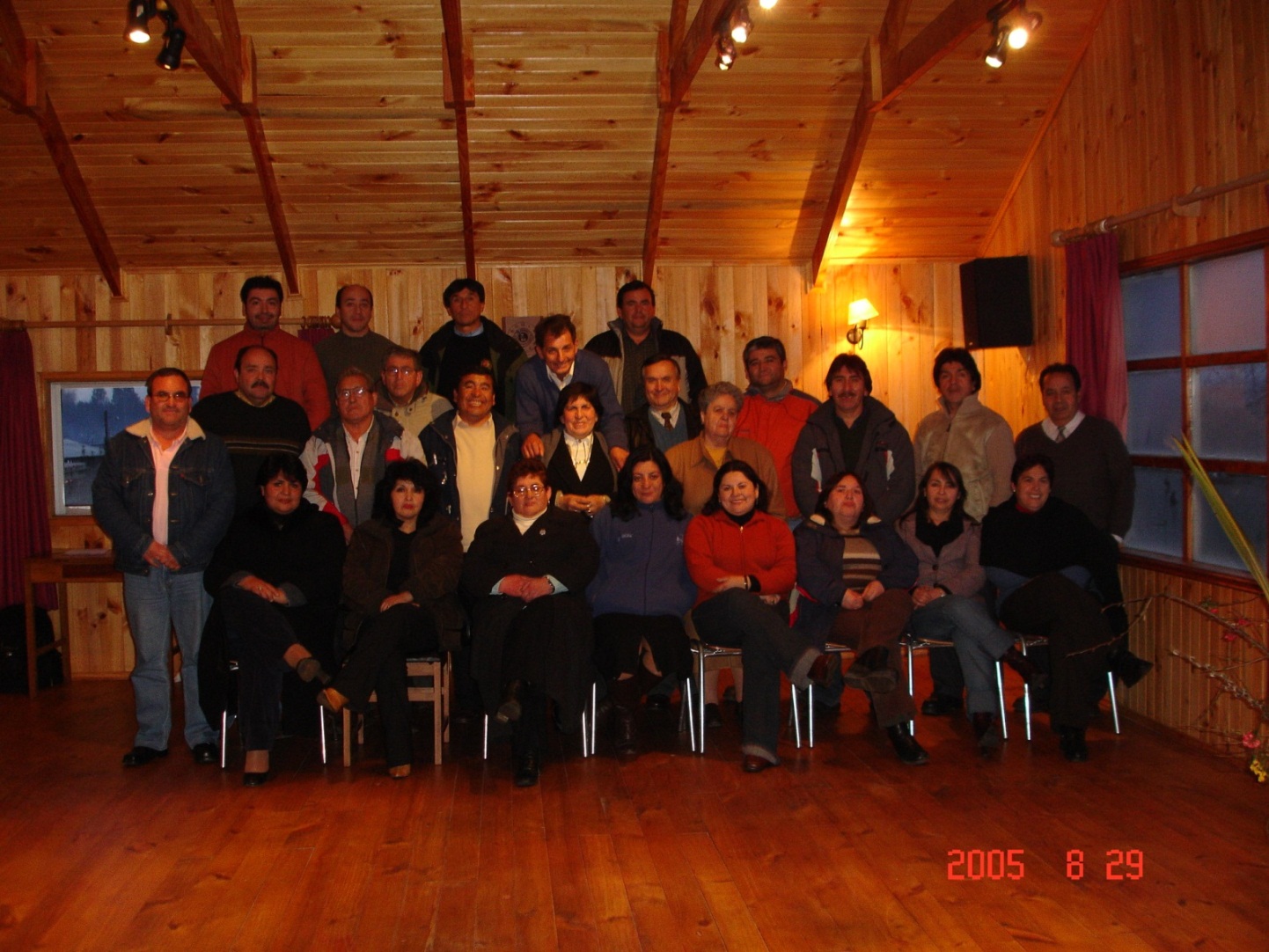 Lecciones aprendidas
Gracias a la ASOCIATIVIDAD fuimos escuchados
Fue muy relevante la voz de la mujer
Desde la experiencia en terreno se aportó al proceso
Gracias a la constancia, a la perseverancia y al trabajo logramos que nuestro Proyecto estuviera en la Agenda de Gobierno y luego de Parlamentarios.
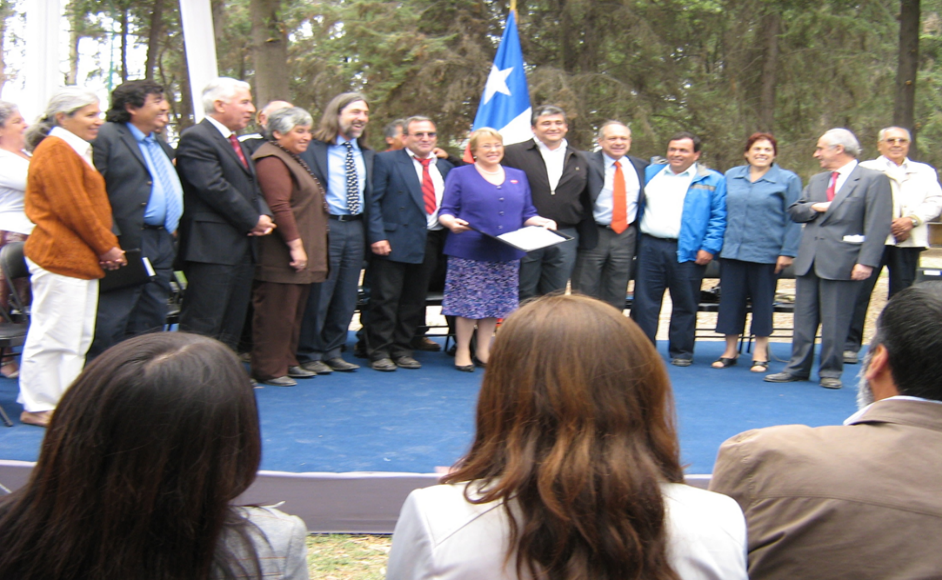 Buenas prácticas para replicar
Mantener la unidad
Diálogo permanente y horizontal con el poder ejecutivo y con el legislativo
Ser persistentes y constantes 
Aplicarse en las materias.
Solicitar apoyos jurídicos necesarios
Voluntad de negociación
Realizar un trabajo constante con las bases
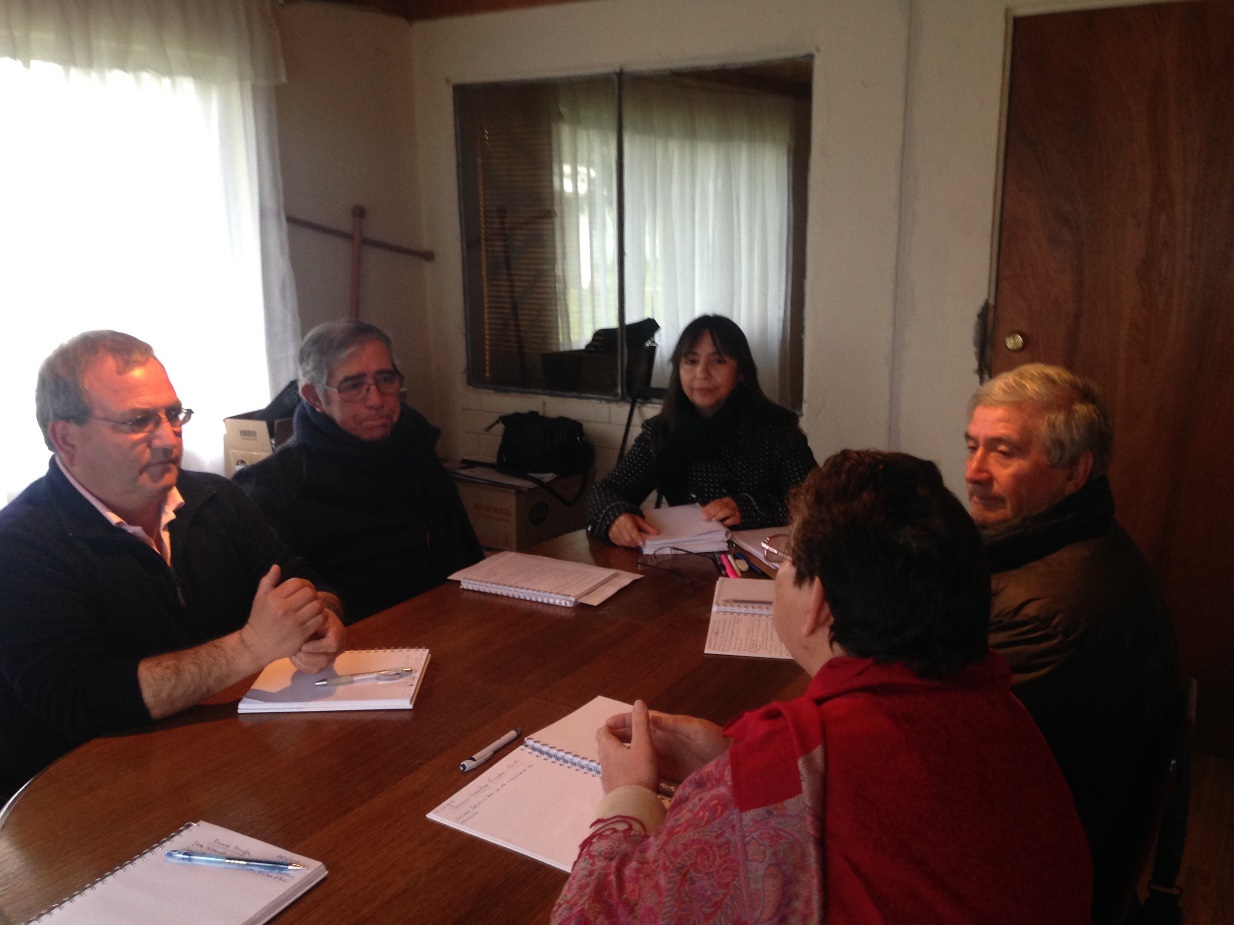 Conclusiones
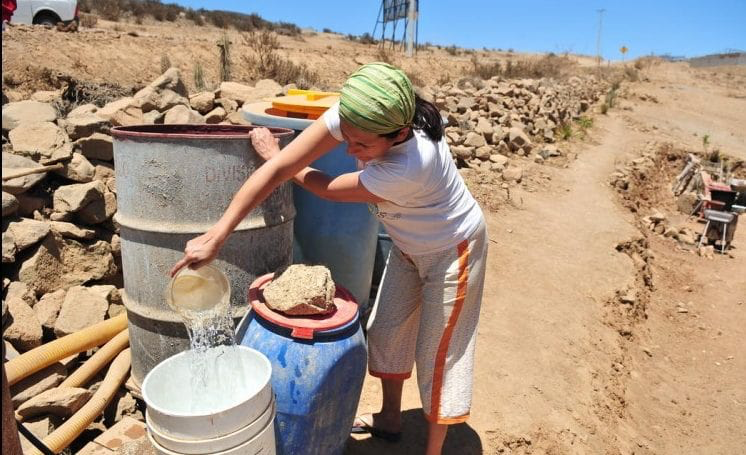 Querer es poder
Alianza entre hombres y mujeres 
Apoyos de organismos cooperantes
objetivos colectivos= logros colectivos
Es importante trabajar por la regulación de la administración del agua, pero más importante es trabajar por el agua, tanto para las comunidades, como para adaptarnos a los efectos del cambio climático y aquí el rol de la mujer es clave.
ASOCIATIVIDAD
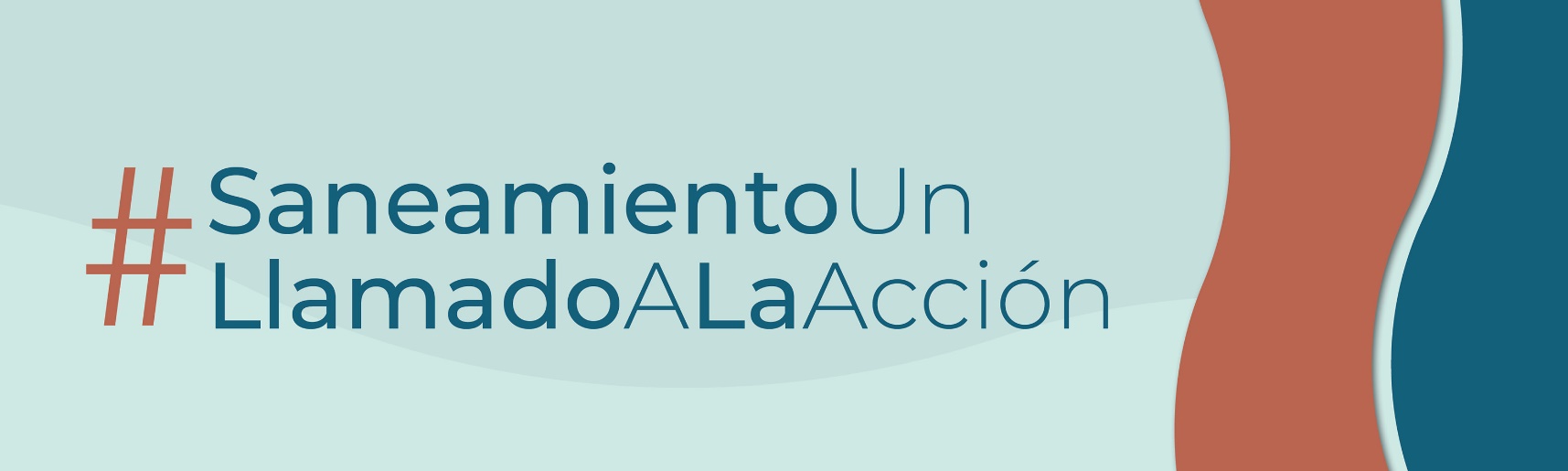 GRACIAS
GRACIAS!
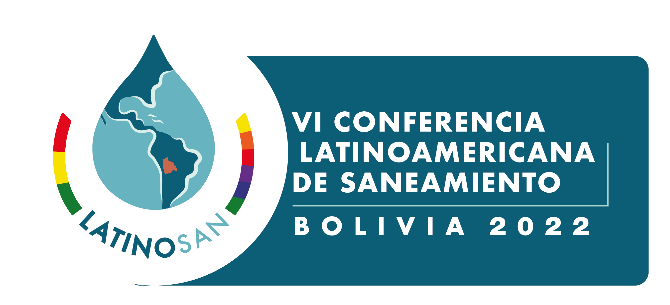 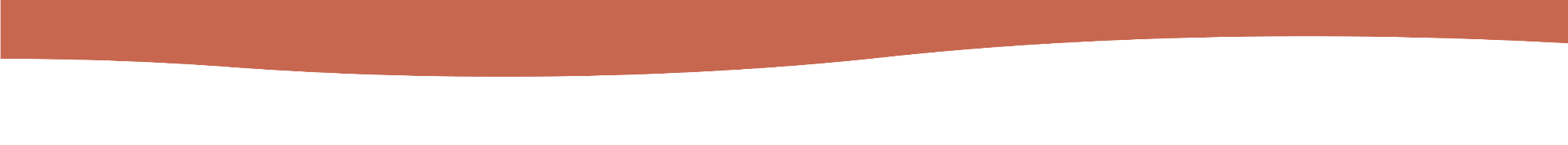